歡迎來到五年孝班
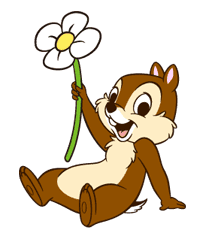 師資陣容
重要活動
評量相關
班級經營
親師合作
討論與宣導
建議與回饋
未來兩年     共同努力     成長茁壯                     感謝您今晚的參與